ГБОУДО МОСКОВСКИЙ ДЕТСКО-ЮНОШЕСКИЙ ЦЕНТР ЭКОЛОГИИ, КРАЕВЕДЕНИЯ И ТУРИЗМА
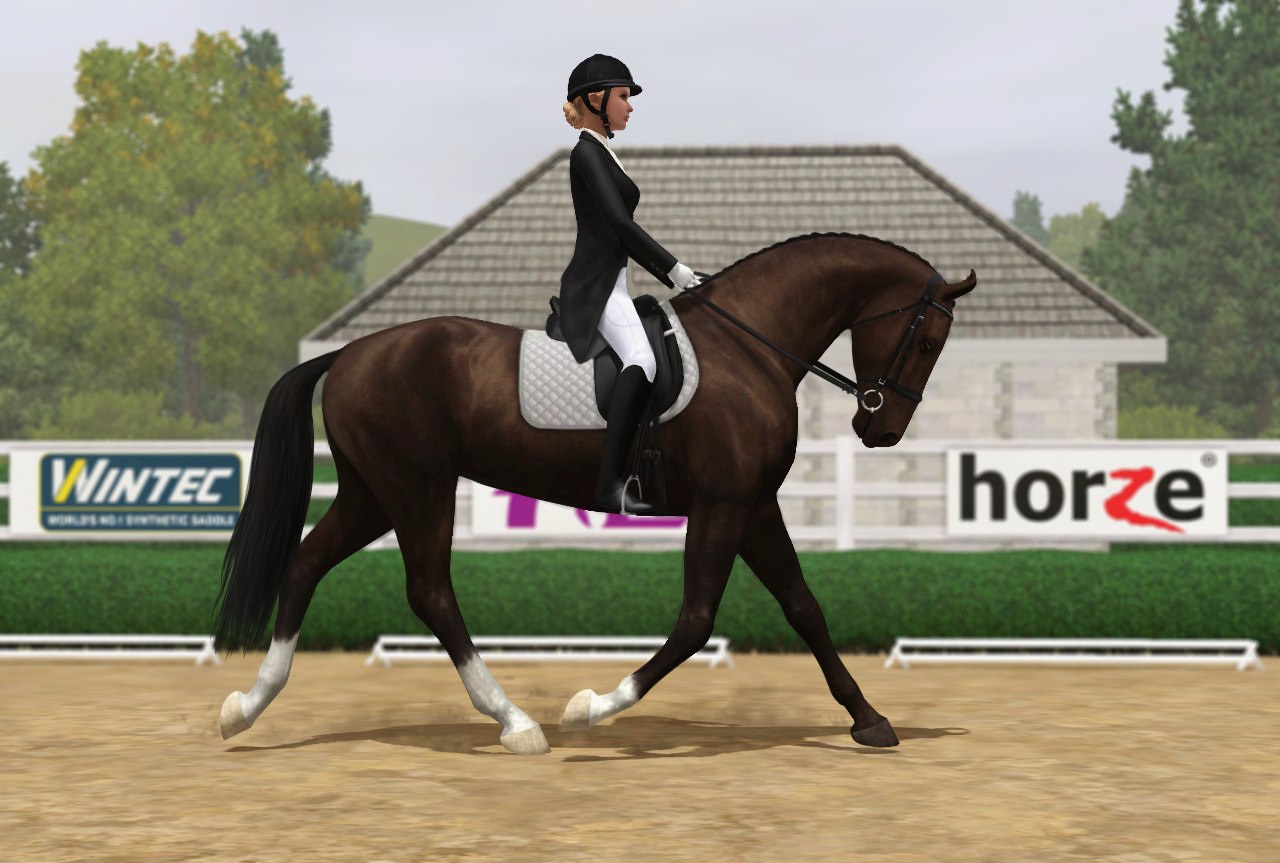 Считаем протокол манежной езды
Секретариат  
Занятие 3
БЕГЛОВА Светлана Владимировна
Бланк протокола (Читчик)
Проверить наличие ошибок 
Подписать ФИ всадника и кличку лошади по стартовому протоколу, позицию судьи
Писать 6,0 когда говорит судья: «шесть».
Стараться разборчиво и быстро записывать замечания судьи
Проверить наличие записи данных
Подписать у судьи протокол и если судья изменял оценки по схеме, зачеркнуть и вписать новую, подписать рядом с каждым исправлением. Передать протокол судье-стюарду (бегунку)
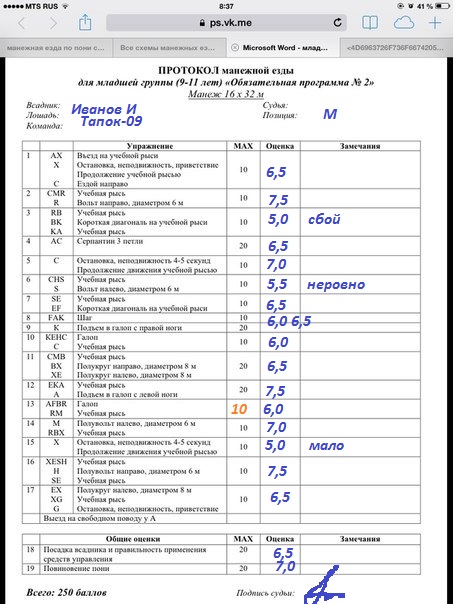 Бланк протокола (Бегунок)
Проверить наличие записи о данных  всадника и лошади, позиции судьи и его подписи
Стараться по возможности проверить наличие всех оценок
И Быстро, но не пугая лошадей и следующего всадника, доставить протокол в счетную комиссию.
Бланк протокола (Секретарь счетной комиссии, Технический секретарь)
Выяснить сколько составляет 100 % ВСЕГО БАЛЛОВ ЕЗДЫ  и определить  от них 60 %= 
 =        :100х60 =         х0,6                                          В нашем случае это будет:
250х0,6=150 баллов мы дадим, если судья поставит всаднику во все ячейки 6,0.
Теперь если оценка в протоколе будет ниже 6,0, мы отмечаем «-», а если выше, то отмечаем «+»
Всего: 250 баллов
Больше 6,0 +Меньше 6.0 -
в протоколе :             +0,5
+1,5
-1,0
+0,5х2
+1.0
-0,5
+0,5
+0,5х2
+0,5х2
+1,5
+1,0
-1,0
+1,5
+0,5
+0,5х2
+1,0х2
20
Коэффициент 2
Считаем, на сколько больше или меньше 150 баллов поставил судья на букве М
+0,5
+1,5
-1,0
+0,5х2 = +1,0
+1.0
-0,5
+0,+5,0
+0,5х2= +1,0
+0,5х2=+1,0+11,5
+ +6,5
+1,0
-1,0
+1,5
+0,5
+0,5х2=+1,0
+1,0х2= +2
+0,5
+1,5
-1,0
+0,5х2 = +1,0
+1.0
-0,5
+0,5
+0,5х2= +1,0
+0,5х2=+1,0
+1,5
+1,0
-1,0
+1,5
+0,5
+0,5х2=+1,0
+1,0х2= +2
+0,5
+1,5
-1,0
+0,5х2 = +1,0
+1.0
-0,5
+0,5
+0,5х2= +1,0
+0,5х2=+1,0
+1,5
+1,0
-1,0
+1,5
+0,5
+0,5х2=+1,0
+1,0х2= +2
+2
+3
+3
+3,5
ИТОГО: 150 + 11,5 = 161,5 балла
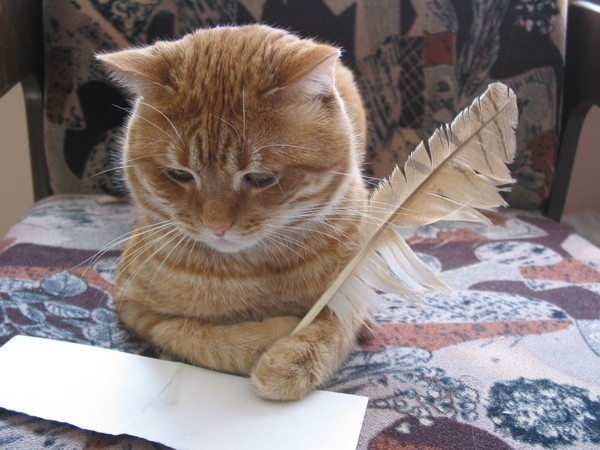 150+17=167 баллов на В
Задание: проверить и закрепить навык
При наличии на бланке протокола ТОЛЬКО у судьи на букве С в графе ошибок или на верху протокола отметки об ошибке по схеме из результатов КАЖДОГО СУДЬИ вычитается 2 % от езды, т.е., если 100%  езды составляет 250 баллов, то от каждого результата в каждом протоколе вычитается 5 баллов.
Если езда составляет 180 баллов при 100%, то вычитается за ошибку по схеме от протокола каждого судьи 3,6 балла.  
Если всаднику ставят ошибку не накапливающуюся (перчатки, хлыст, въезд без колокола) вычитаются баллы. 2 балла
Проценты из баллов
Перевод баллов в %
Среднее значение баллов /         х 100 
В нашем случае:
Ср.значение / 2,5
Результаты в баллах:
Судья В =
Судья М =
Судья С =
Сумма по 3 судьям =
Среднее значение=
= Сумма по судьям / на количество судей
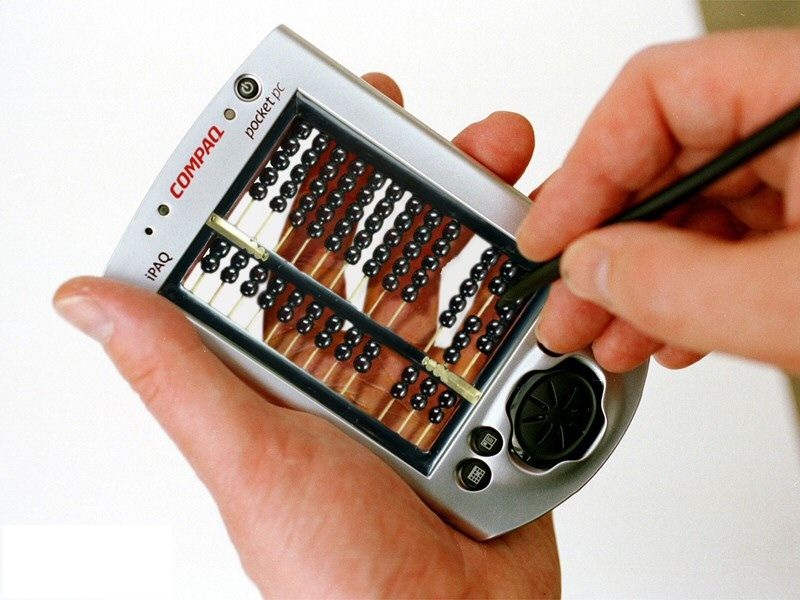 Примеры расчета
Если езда 280 баллов, 
а Ваш результат 199 баллов в среднем значении, то:
199/2,8= 71,071%
Если езда 280 баллов, а Вам надо 64 % для разряда, то в среднем значении Вы должны набрать не менее: 64х2,8 = 179,2 баллов
ПРОВЕРИТЬ СВОИ ЗНАНИЯ:
Если езда 280 баллов, судья на С поставил 165 балла, на М – 189,5 балла. Сколько поставил судья на В. Если вы за езду получили 61%
ПЕРЕД ВНЕСЕНИЕМ В ТЕХРЕЗЫ:
Протоколы одной спортивной пары (всадник-лошадь) ТС складывает по судьям: Н-С-М или согласно порядку внесенного в бланк ТЕХНИЧЕСКИХ РЕЗУЛЬТАТОВ
Каждый протокол проверяется не менее 2 техническими секретарями, при расхождении в подсчете протокол проверяет третий ТС
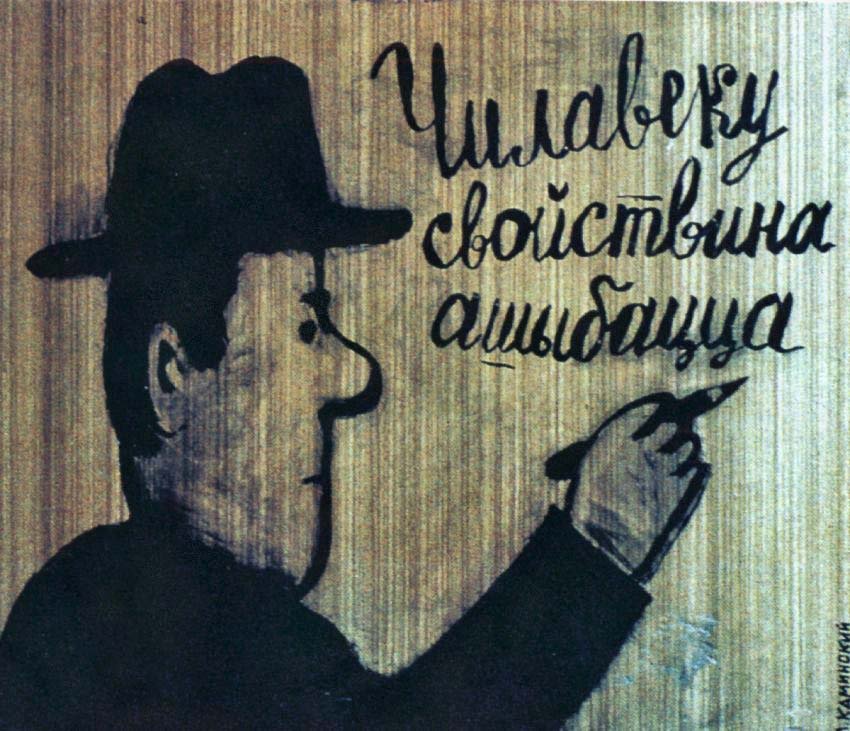 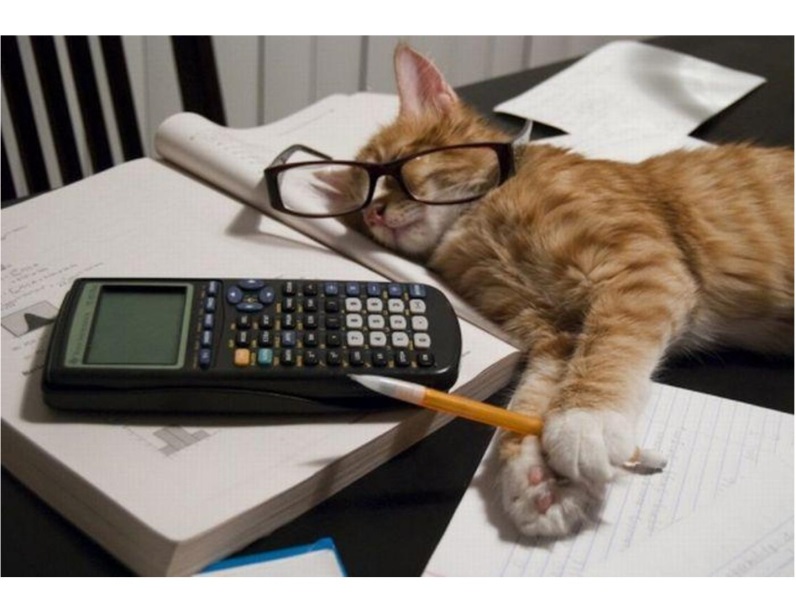 Яндекс знает всё)))